EXEGÉSIS
Výklad právních textů
Úvod
Obecnější pojem: interpretace – výklad, vysvětlení textu

EXEGETIKA (z řečtiny) je nauka o co nejpřesnějším slovním i věcném výkladu textů; rozbor římskoprávního textu

V oblasti římského práva je vhodnější  termín výklad právního textu než výklad právní normy
Ad HISTORIE
Římští znalci práva vytvořili řadu interpretačních pravidel:
- porůznu v římských právních i jiných (beletristických) textech
De verborum significatione – 276 fragmentů v16. titulu 50. knihy Iustinianových Digest – obsahuje výklady významu různých termínů (de facto výkladový slovník)
Metodiku přístupu k starověkým textům používanou dodnes vytvořili právní romanisté během 19.st., kdy se věda o římském právu stává právněhistorickou disciplínou
Strukturu interpretace právní normy dnes používané vytvořil K.F. von Savigny: Juristische Methodenlehre.
Struktura exegeze
Latinský (řecký) text
Překlad textu
Poznámky k inskripci – zápisu textu
-autor textu (život a dílo)-další právníci uvedení v textu-analýza – rozbor díla (od morfologie    přes syntax k rétorickým figurám)
Interpretace textu – hic: „právní diagnóza“-skutková podstata-položení si právní otázky-rozhodnutí citovaného právníka    -zdůvodnění rozhodnutí
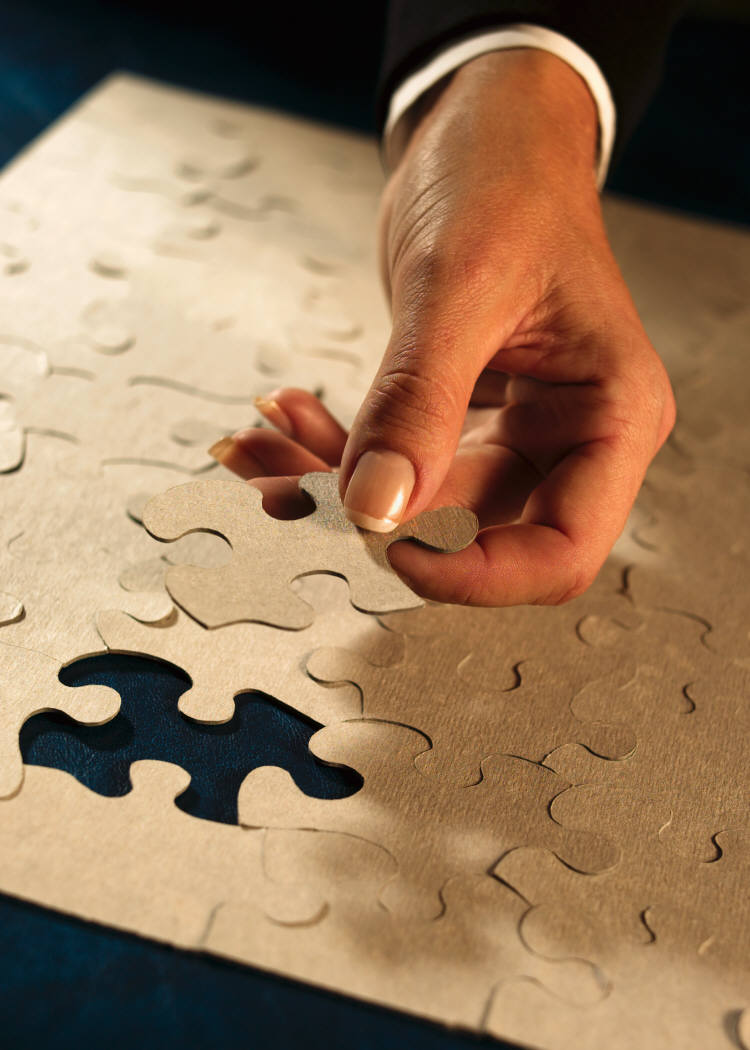 V. Reálie právní i jiné   - literárněhistorické kontexty, politické,      sociální aj.
VI. Srovnání s další  právní úpravou,     více úpravami
VII. Literatura
Podrobněji:
Ad III. Poznámky k inskripci 
Uvádíme celé jméno autora, jeho důležité životopisné údaje. Tím zařadíme do kontextu historického a literárního
Odvolávání se autora na další autority – věnujeme jim pozornost (již Aristoteles sice označil tento způsob za eristický (tedy „nesprávný“ argument, ale antika byla většinou benevolentnější než současná věda)
Zařadíme „textík“ do kontextu daného díla i do kontextu dalších prací autora, a tedy vývoje samotného autora
Nejprve do příslušného titulu zákoníku, pak např. srovnáme pasáže týkající se téhož v Gaiovi, v Digestech a v Iustinianovi.
Podrobněji:
Ad IV. „Právní diagnóza“
Subsumpce pod příslušný právní institut (ten, který je v textu nejvíce rozebírán)
Uvést další související právní instituty
Zformulovat právní otázku/y 
Ke zkoumání vybrat jen jednu otázku 
Zúžit rozsah textu na jádro exegeze
Římskoprávní text často neobsahuje zdůvodnění rozhodnutí – je třeba uvést vlastní stanovisko: použít srovnání s jinými fragmenty téhož autora i jiných
Zohlednit interpolace (viz Index Interpolationum quae in Iustiniani Digesta inesse dicuntur. Ed. Levy E.-Rabel E. Weimar 1929)
Podrobněji:
Ad V. Reálie
Porozumění antickým reáliím může být užitečné pro objasnění právní otázky
Ad VI. Srovnání s další právní úpravou
Myslí se v dalším právním vývoji: evropském
				    českém (Koldín, Viktorin Kornel 				    z Všehrd;  Všeobecný občanský zákoník 				    1811, občanské kodexy 1950,1964; 				    platná právní úprava dnes)
Ad VII. Bibliografie monografická i odborné články
Bibliografie ke zhlédnuté prezentaci

Skřejpek M. – Falada D. – Kuklík J. Exegésis. 3. rozšířené vydání. Plzeň: Čeněk A. 2014. ISBN 978-80-7380-489-3.